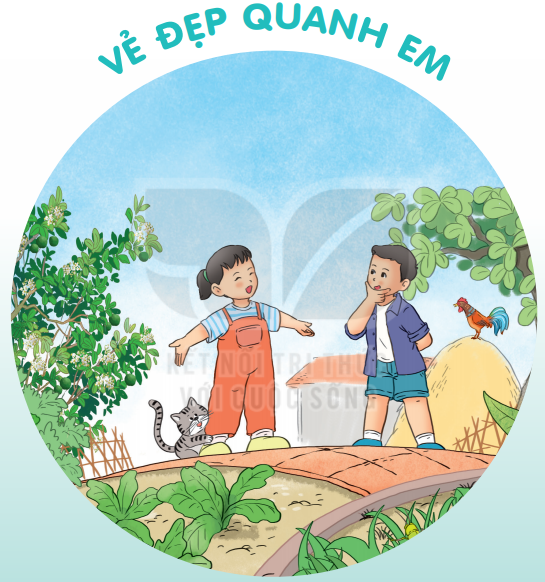 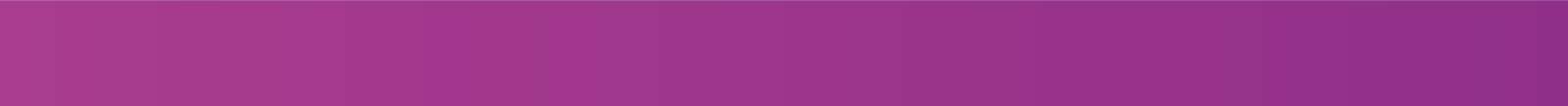 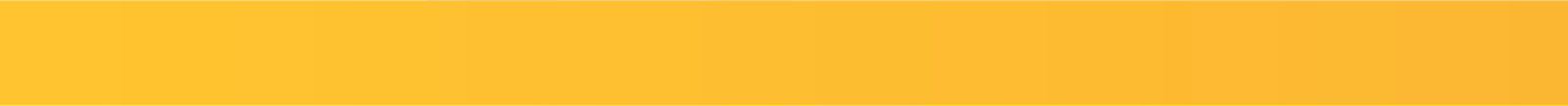 Tập đọc
Tuần 21
Chủ điểm:
VẺ ĐẸP QUANH EM
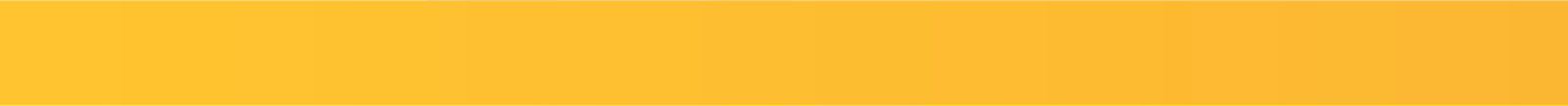 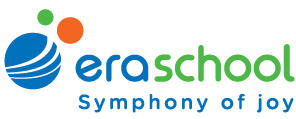 [Speaker Notes: Hoạt động 3: (3 phút) Chia sẻ.
Link: Cùng ngắm hoa hồng nở]
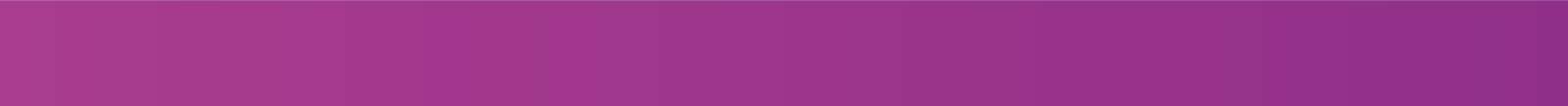 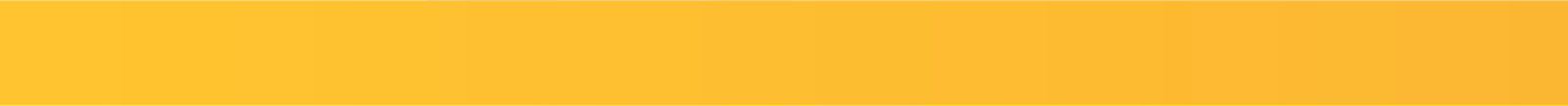 Tập đọc
Tuần 21
Thứ ngày tháng năm 2021
Tập đọc
Mùa vàng
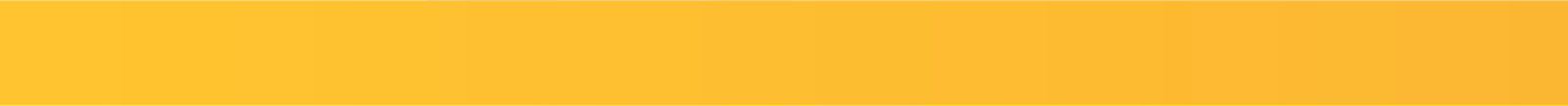 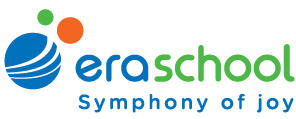 [Speaker Notes: Hoạt động 2: (1 phút) Giới thiệu bài mới.
GV giới thiệu với HS bài học mới]
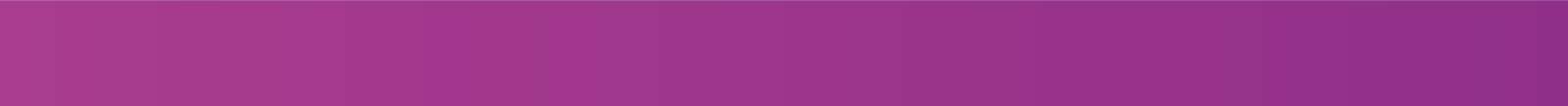 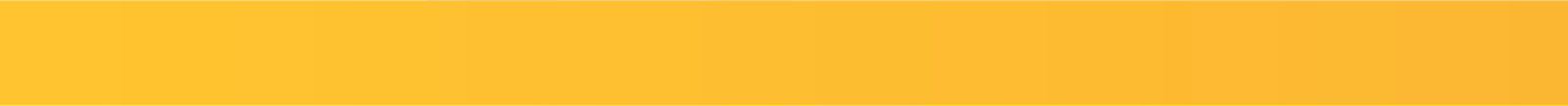 Tập đọc
Tuần 21
Tròn như quả bóng màu xanh
Đung đưa trên cành chờ Tết Trung thu.
Là quả gì?
Em giải câu đố
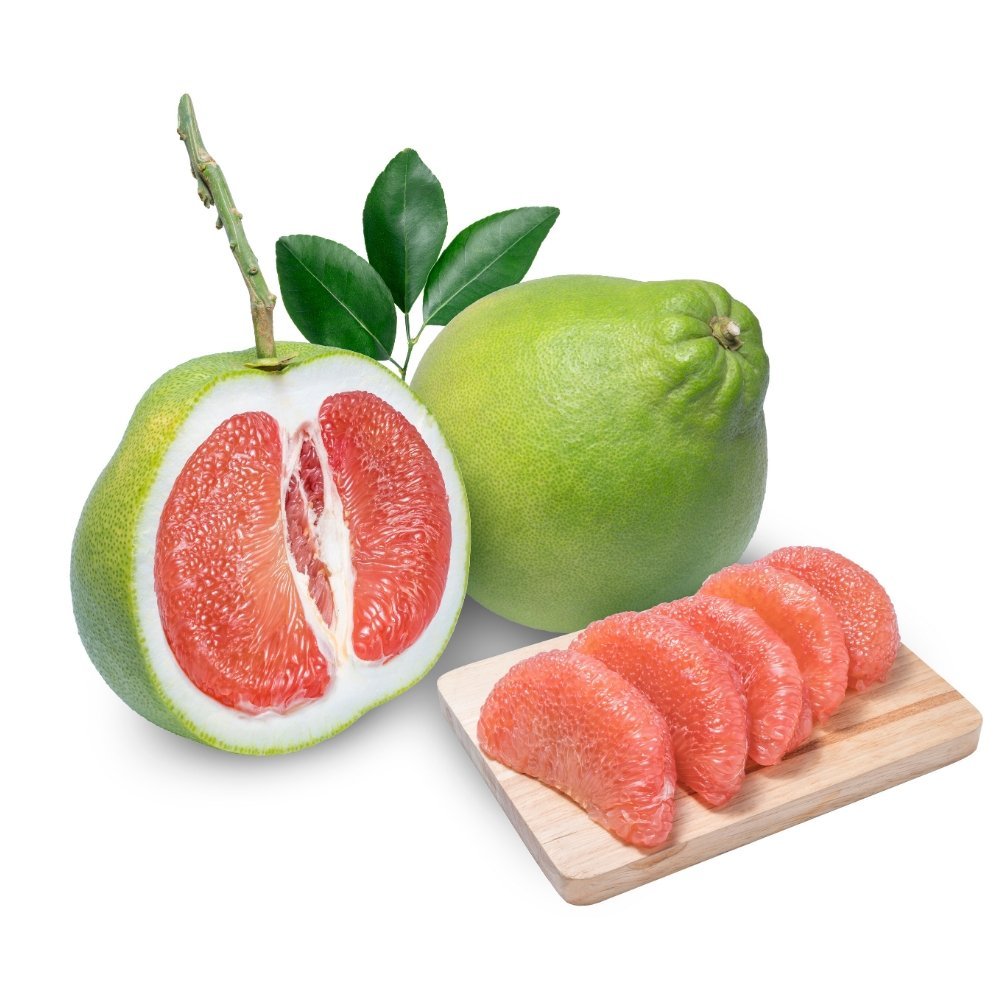 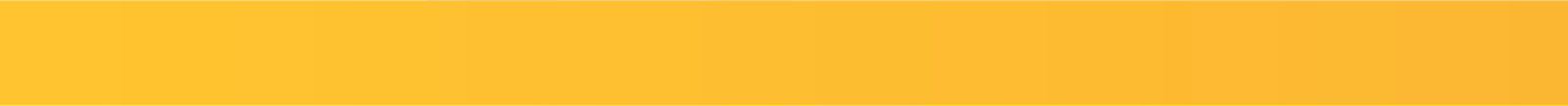 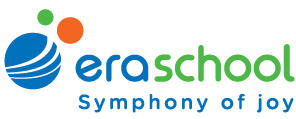 [Speaker Notes: Hoạt động 3: (3 phút) Chia sẻ.]
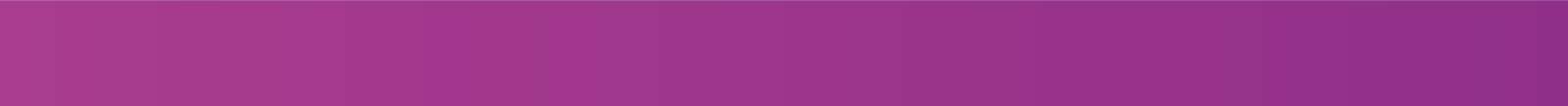 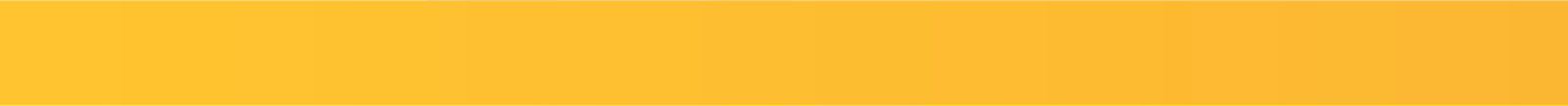 Tập đọc
Tuần 21
Quả gì có vỏ gai mềm
Đến khi chín đỏ thoạt nhìn tưởng hoa.
Là quả gì?
Em giải câu đố
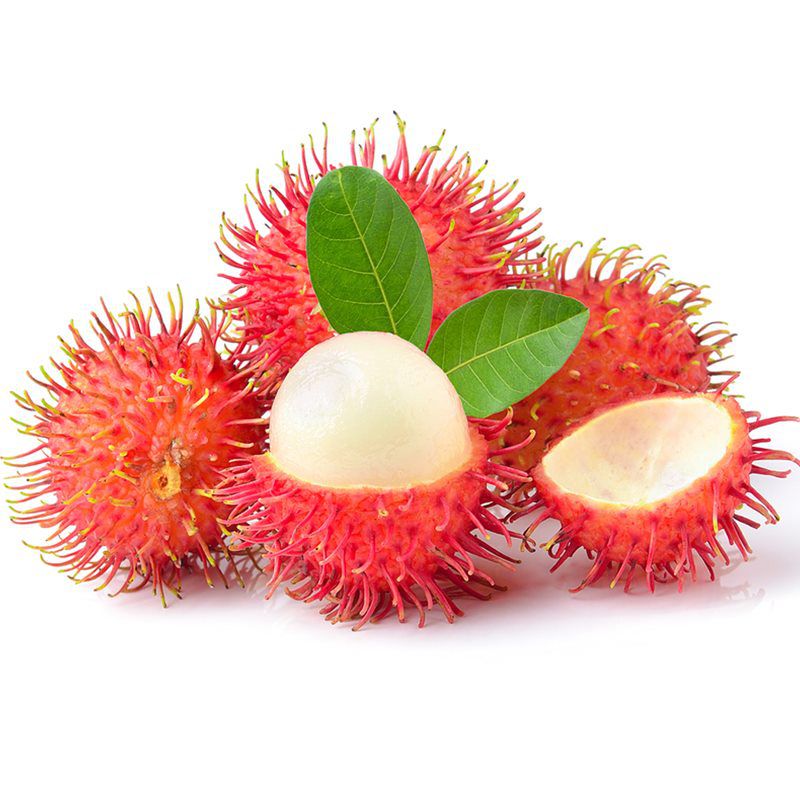 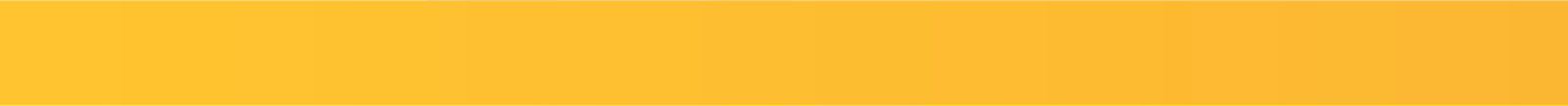 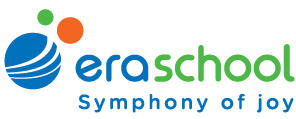 [Speaker Notes: Hoạt động 3: (3 phút) Chia sẻ.]
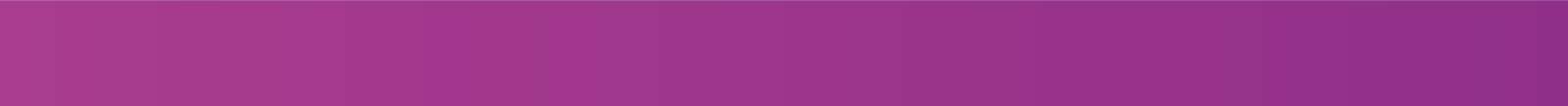 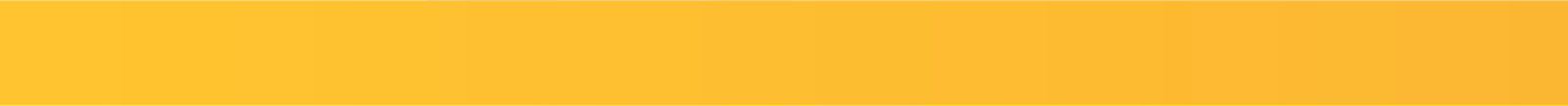 Tập đọc
Tuần 21
Có múi, có khía vàng au
Chim khôn ăn quả hẹn sau trả vàng.
Là quả gì?
Em giải câu đố
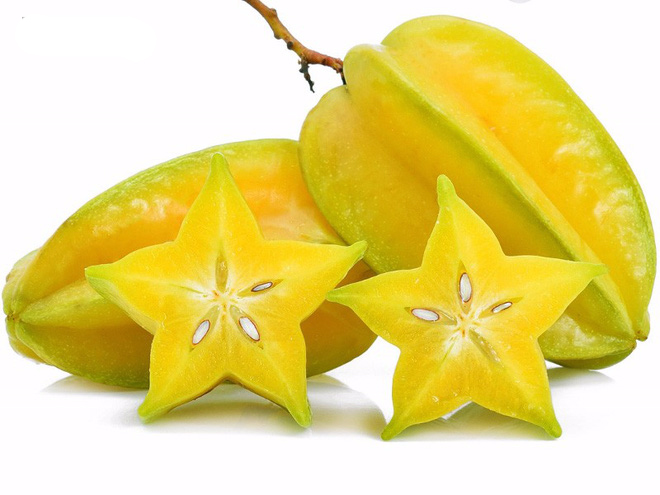 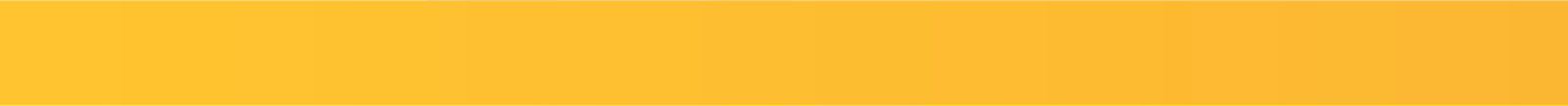 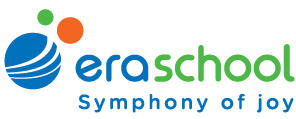 [Speaker Notes: Hoạt động 3: (3 phút) Chia sẻ.]
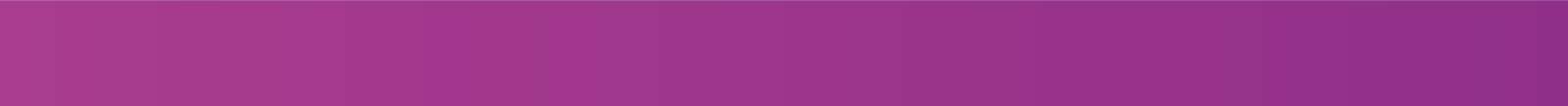 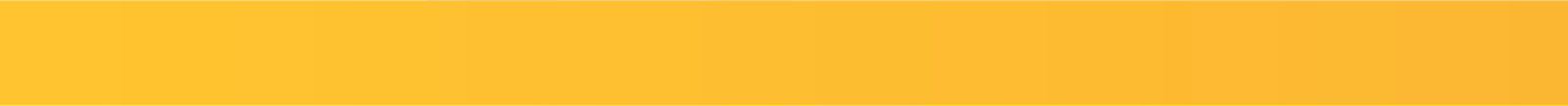 Tập đọc
Tuần 21
Béo tròn mặc áo vàng chanh
Ngày xưa cô Tấm hiền lành gửi thân.
Là quả gì?
Em giải câu đố
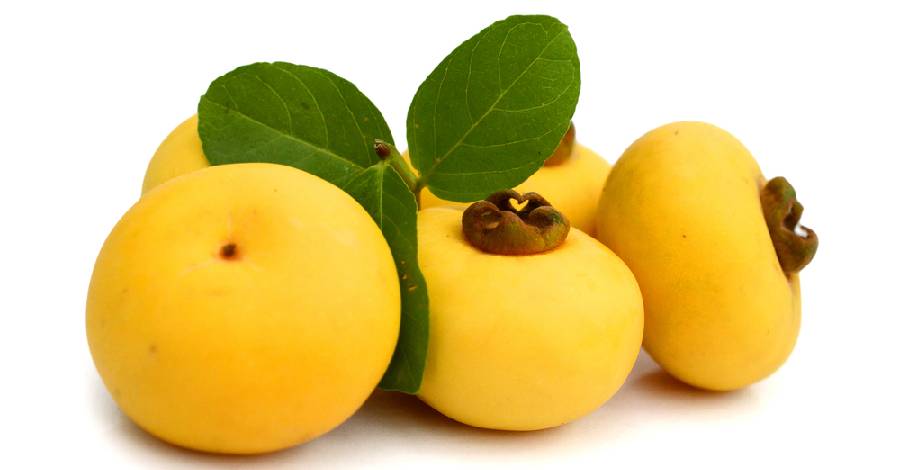 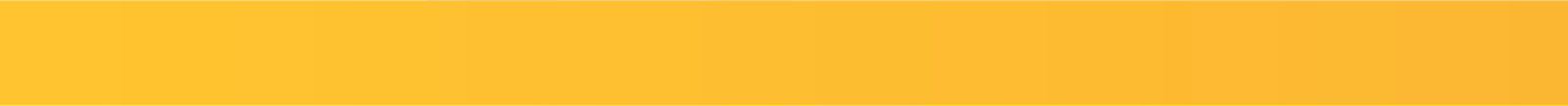 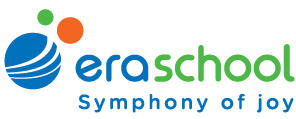 [Speaker Notes: Hoạt động 3: (3 phút) Chia sẻ.]
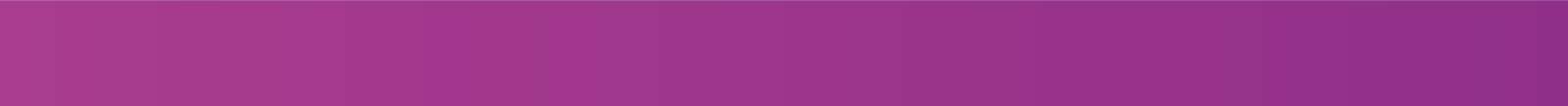 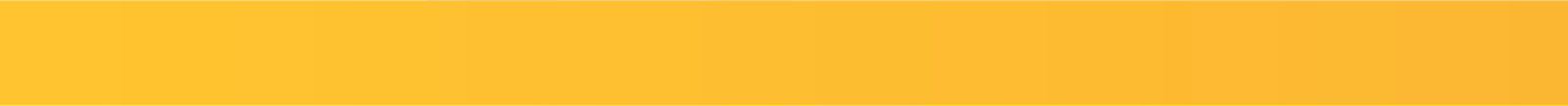 Tập đọc
Tuần 21
Quê em ở chốn đảo xa
An Tiêm thuở ấy làm quà tặng vua.
Là quả gì?
Em giải câu đố
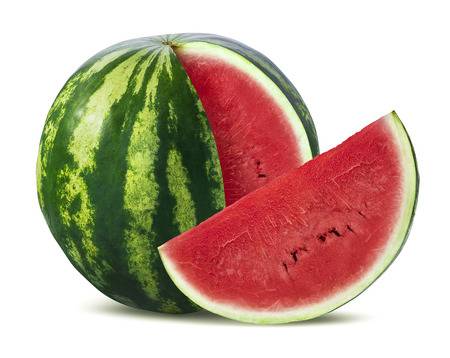 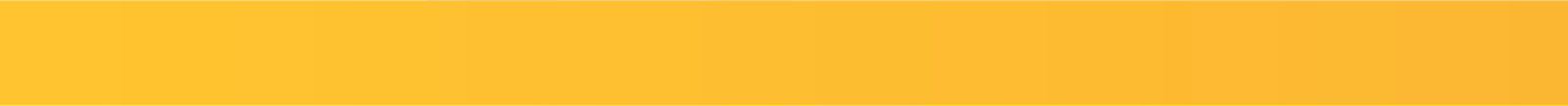 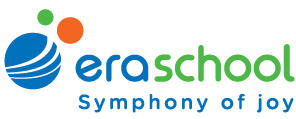 [Speaker Notes: Hoạt động 3: (3 phút) Chia sẻ.]
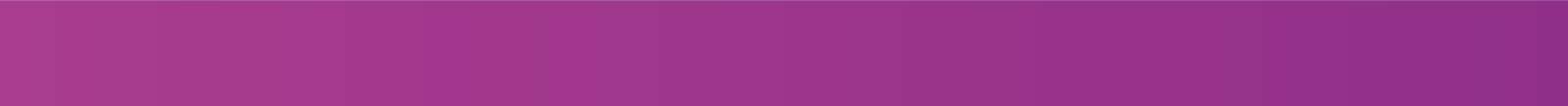 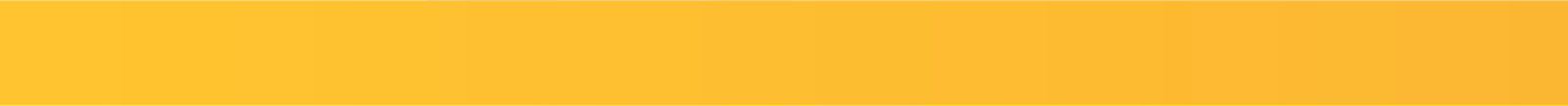 Tập đọc
Tuần 21
Quả gì ở tận trên cao
Không phải giếng đào mà có nước trong?
Là quả gì?
Em giải câu đố
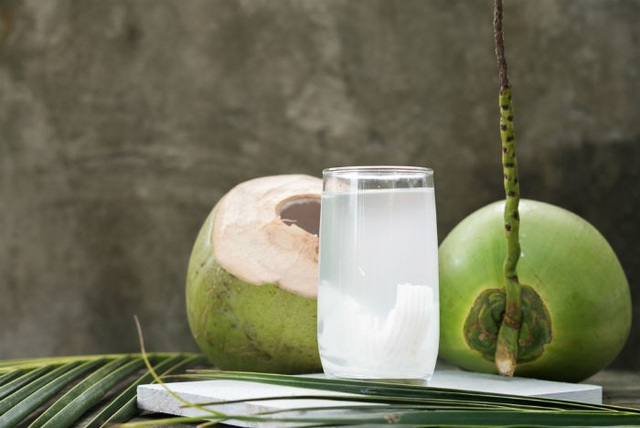 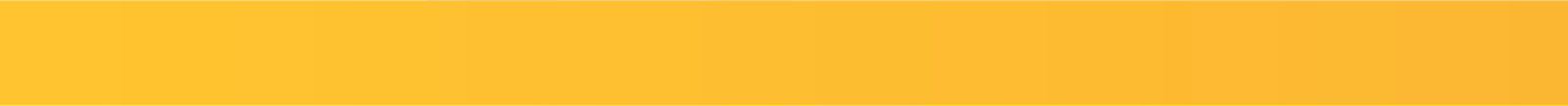 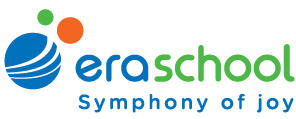 [Speaker Notes: Hoạt động 3: (3 phút) Chia sẻ.]
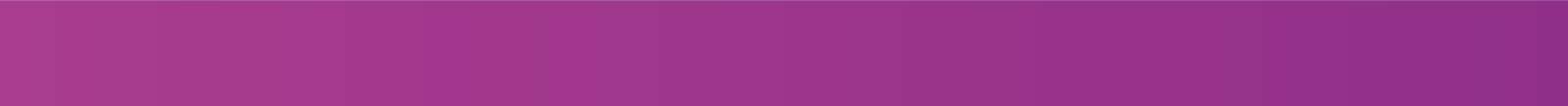 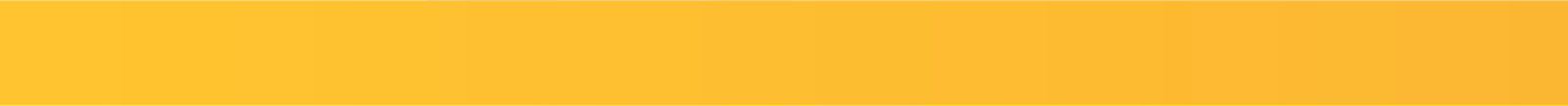 Tập đọc
Tuần 21
Mùa vàng
Con theo dõi trong SGK trang 26, 27 và lắng nghe GV đọc mẫu.
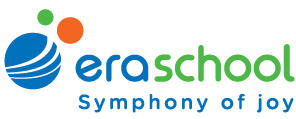 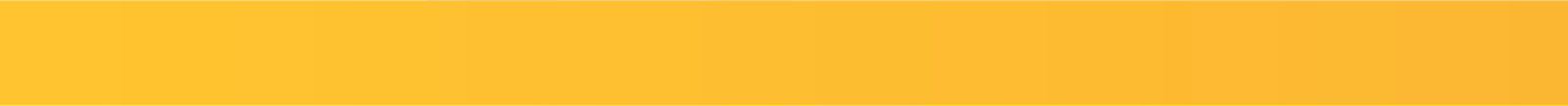 [Speaker Notes: Vừa đọc vừa mở tiếng chim họa mi cho nó vui nha]
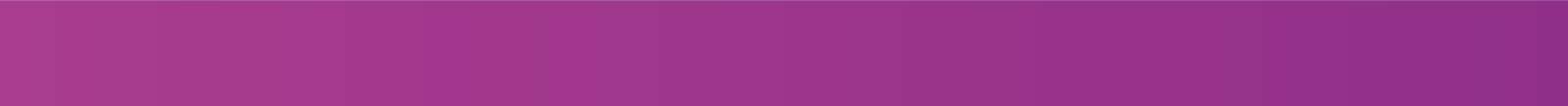 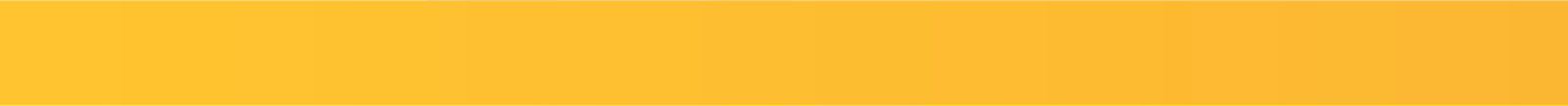 Tập đọc
Tuần 21
Dập dờn
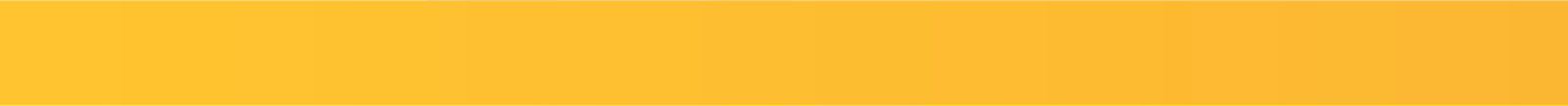 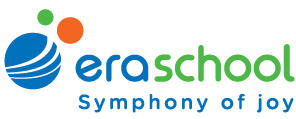 [Speaker Notes: Hoạt động 4: (25 phút) Luyện đọc.
+ nhú: mới nhô lên, bắt đầu hiện ra một phần

Đọc lại từ khó.]
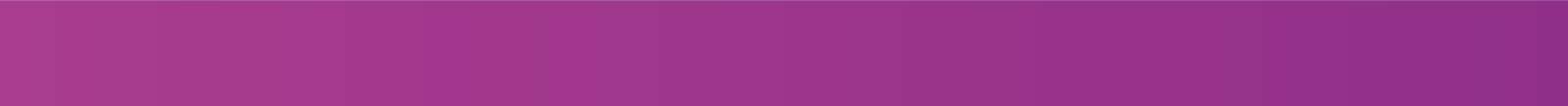 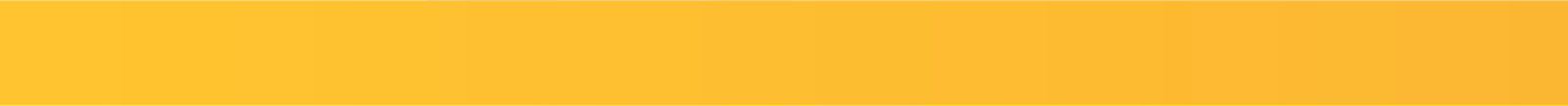 Tập đọc
Tuần 21
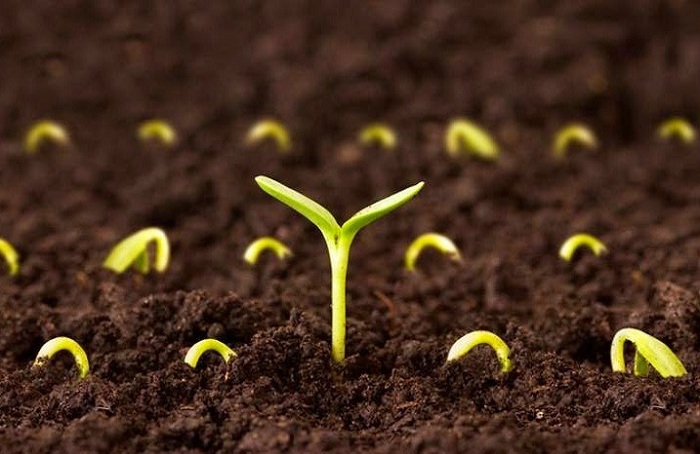 Ươm mầm
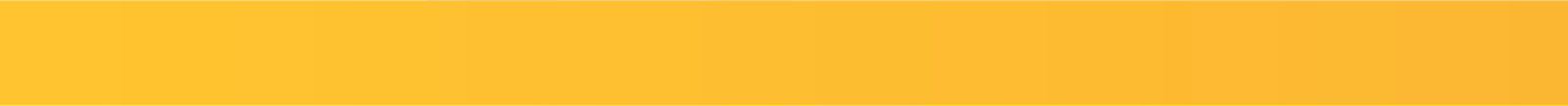 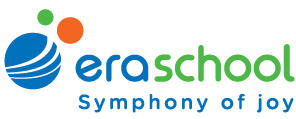 [Speaker Notes: Hoạt động 4: (25 phút) Luyện đọc.
+ nhú: mới nhô lên, bắt đầu hiện ra một phần

Đọc lại từ khó.]
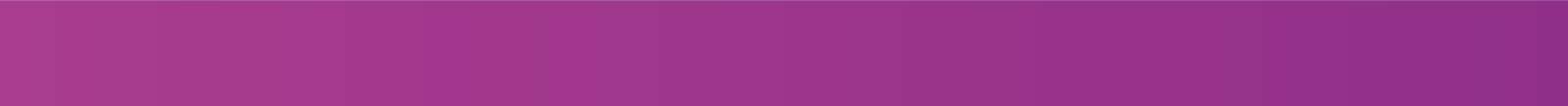 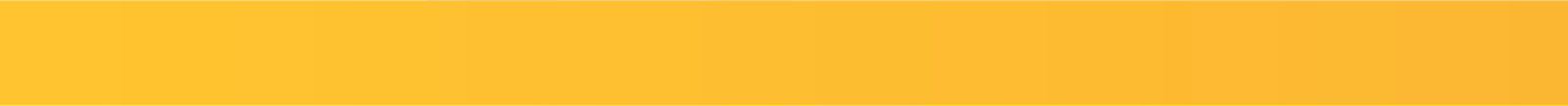 Tập đọc
Tuần 21
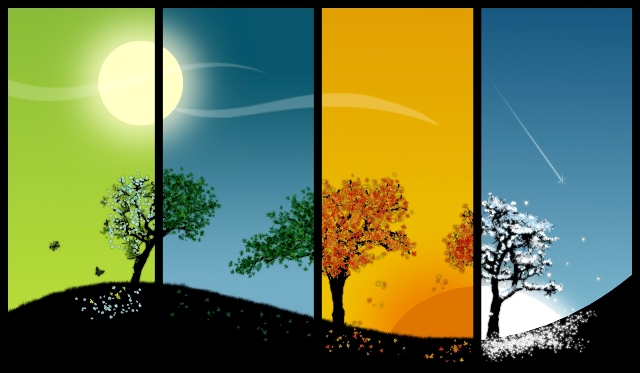 Mùa nào thức nấy
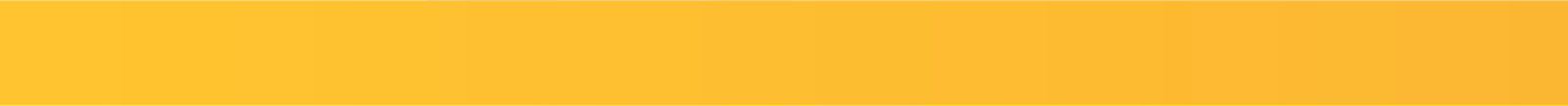 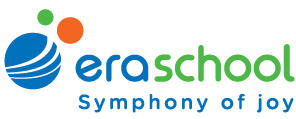 [Speaker Notes: Hoạt động 4: (25 phút) Luyện đọc.
+ nhú: mới nhô lên, bắt đầu hiện ra một phần

Đọc lại từ khó.]
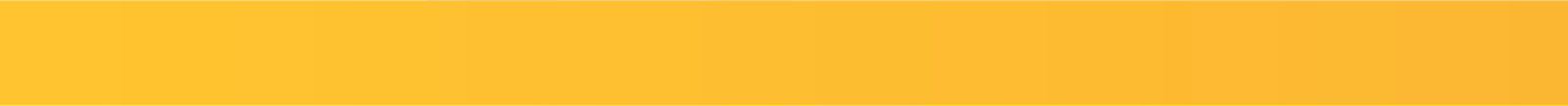 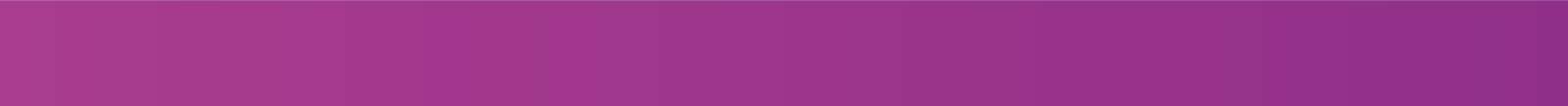 Tập đọc
Tuần 21
Đoạn 1: Từ đầu đến “tới chân trời”
Đoạn 2: Tiếp theo đến “Đúng thế con ạ.”
Đoạn 3: Tiếp theo đến “chín rộ đấy.”Đoạn 4: Còn lại.
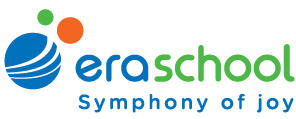 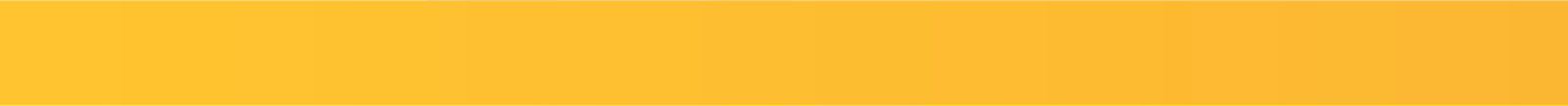 [Speaker Notes: Hoạt động 4: (25 phút) Luyện đọc.
Luyện đọc cả bài.
GV tổ chức cho HS luyện đọc cả bài.
-> 3 – 4 HS đọc.
-> HV nhận xét, khen ngợi HS.]
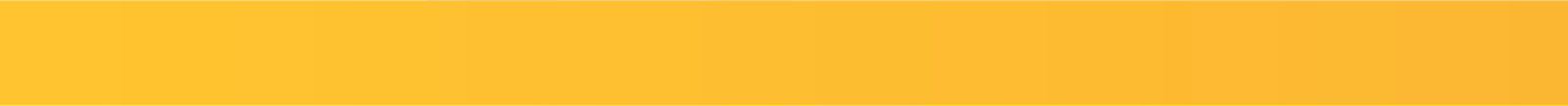 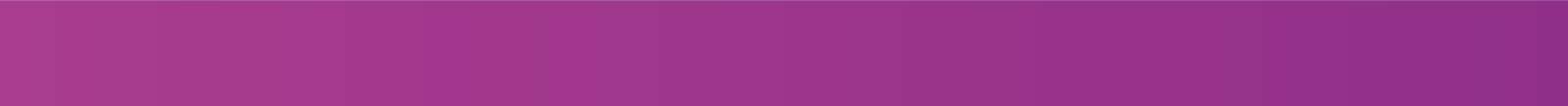 Tập đọc
Tuần 21
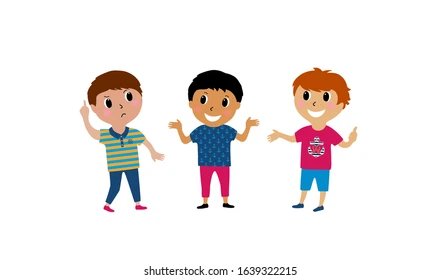 Đọc theo đoạn.
Thời gian: 5 phút
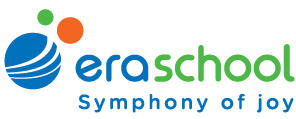 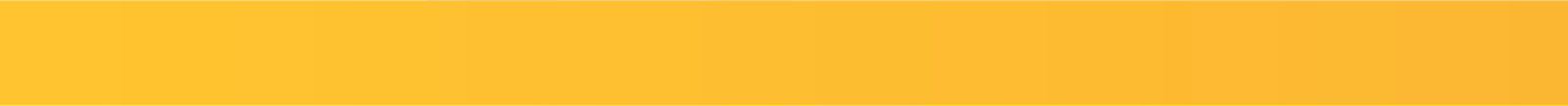 [Speaker Notes: Hoạt động 4: (25 phút) Luyện đọc.
Luyện đọc cả bài.
GV tổ chức cho HS luyện đọc cả bài.
-> 3 – 4 HS đọc.
-> HV nhận xét, khen ngợi HS.]
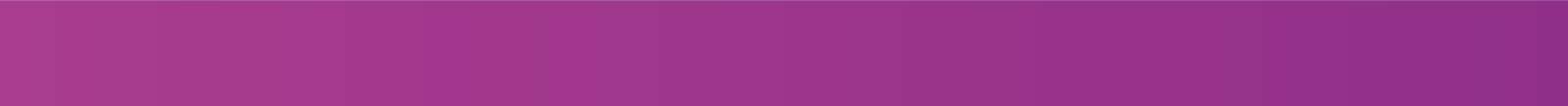 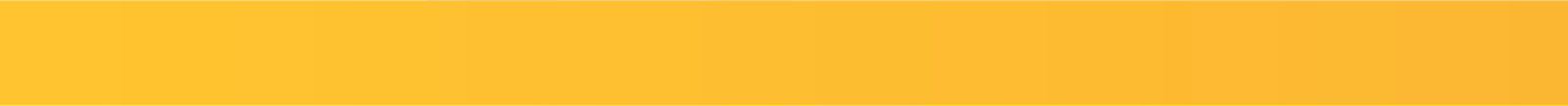 Tập đọc
Tuần 21
TIẾT 2
Tìm hiểu văn bản
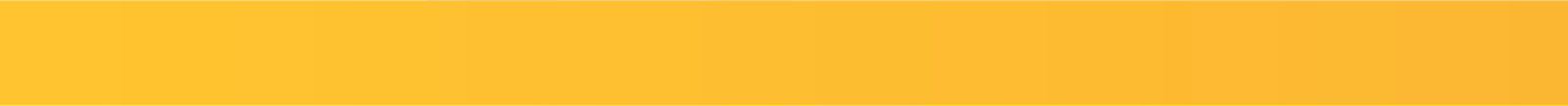 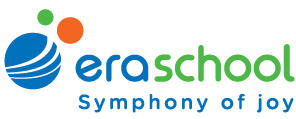 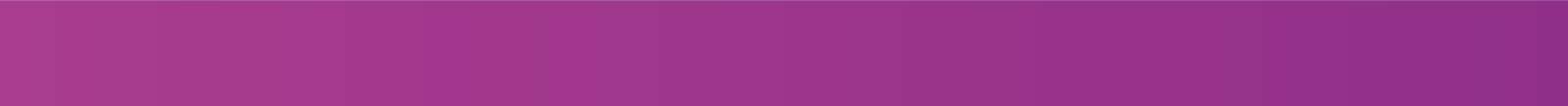 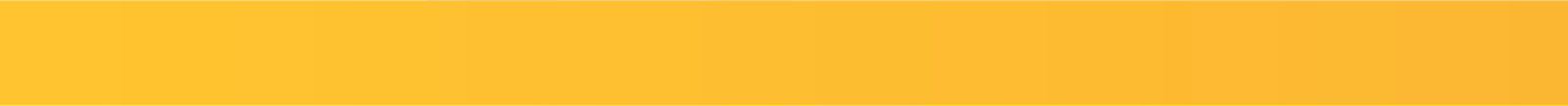 Tập đọc
Tuần 21
1. Những loài cây, loại quả nào được nói tới khi mùa thu về?
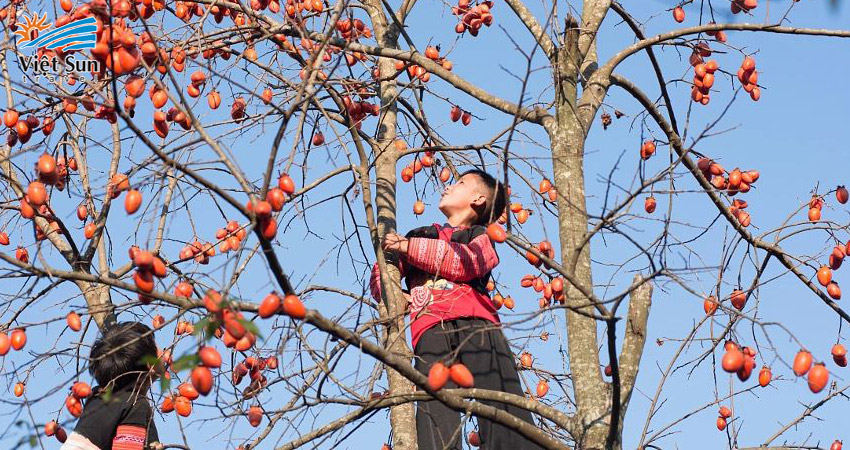 - Đó là: quả hồng đỏ mọng, hạt dẻ nâu bóng, quả na mở mắt, biển lúa vàng dập dờn trong gió.
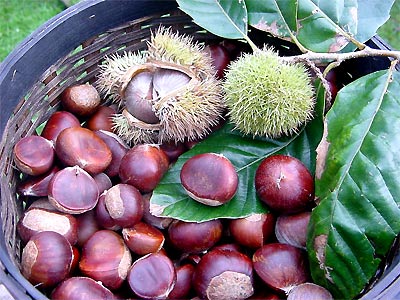 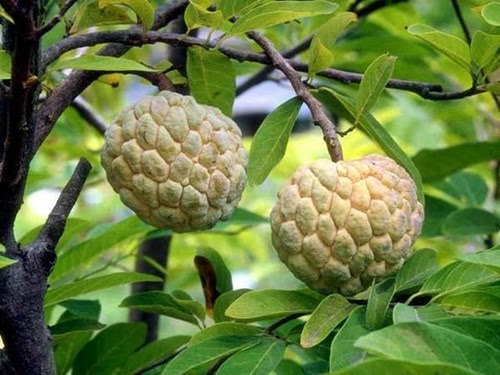 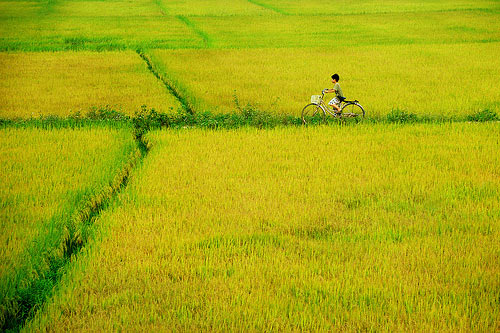 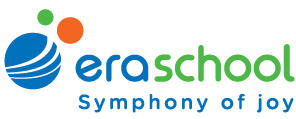 [Speaker Notes: Hoạt động 5: (10 phút) Thực hành.
GV yêu cầu HS đọc lại bài đọc và tìm kiếm thông tin để trả lời câu hỏi.
GV tổ chức cho HS thảo luận theo nhóm 4 để trả lời các câu hỏi
-> Các nhóm chia sẻ, nhận xét, bổ sung lẫn nhau. 
-> GV kết luận về ND bài tập đọc: (slide đã hiện)]
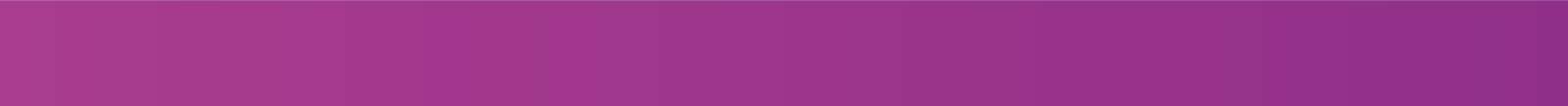 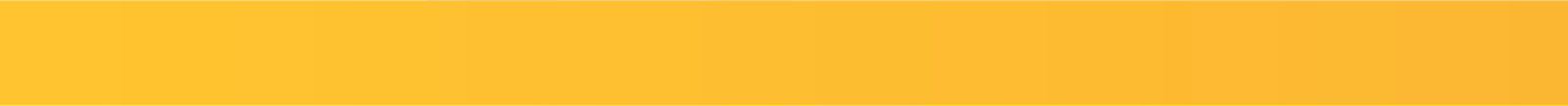 Tập đọc
Tuần 21
2. Bạn nhỏ nghĩ gì khi nhìn thấy quả chín?
 Bạn nhỏ nghĩ rằng các bạn trái cây đang đợi người tới hái và các bác nông dân chắc hẳn là đang rất vui.
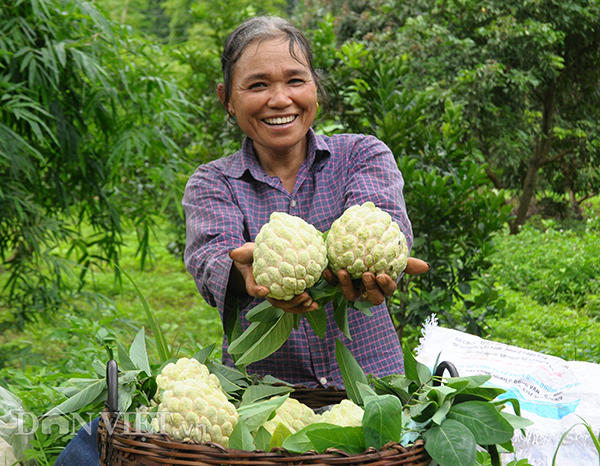 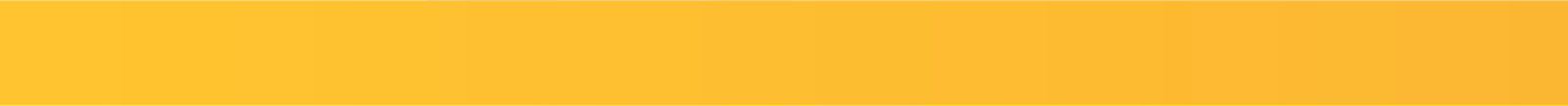 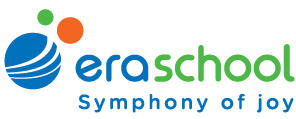 [Speaker Notes: Hoạt động 5: (10 phút) Thực hành.
GV yêu cầu HS đọc lại bài đọc và tìm kiếm thông tin để trả lời câu hỏi.
GV tổ chức cho HS thảo luận theo nhóm 4 để trả lời các câu hỏi
-> Các nhóm chia sẻ, nhận xét, bổ sung lẫn nhau. 
-> GV kết luận về ND bài tập đọc: (slide đã hiện)]
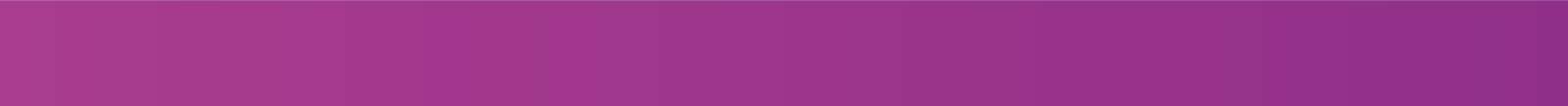 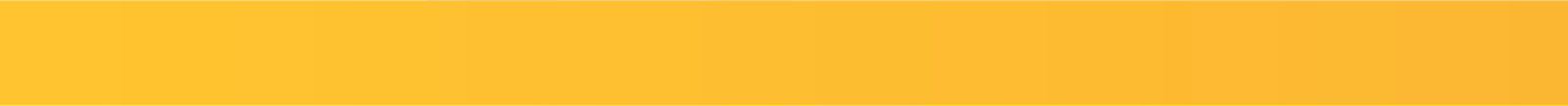 Tập đọc
Tuần 21
3. Kể tên những việc người nông dân phải làm để có mùa thu hoạch?
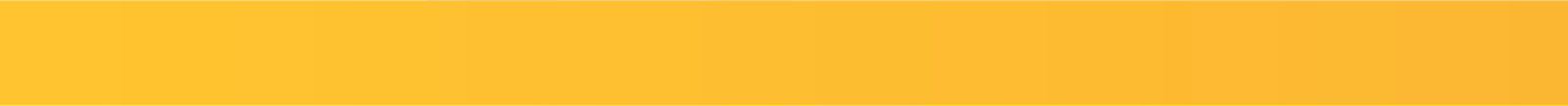 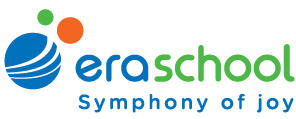 [Speaker Notes: Hoạt động 5: (10 phút) Thực hành.
GV yêu cầu HS đọc lại bài đọc và tìm kiếm thông tin để trả lời câu hỏi.
GV tổ chức cho HS thảo luận theo nhóm 4 để trả lời các câu hỏi
-> Các nhóm chia sẻ, nhận xét, bổ sung lẫn nhau. 
-> GV kết luận về ND bài tập đọc: (slide đã hiện)]
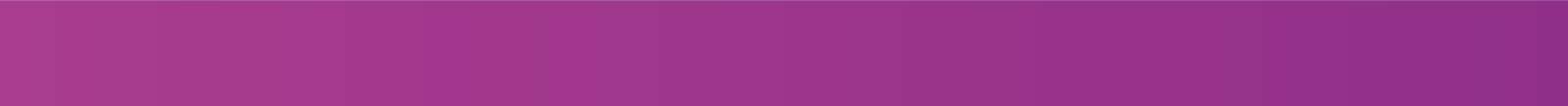 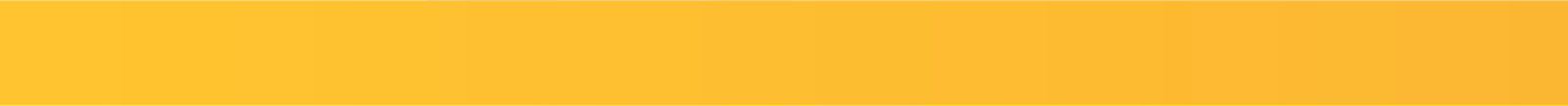 Tập đọc
Tuần 21
4. Bài đọc giúp em hiểu điều gì?
-> Để có cái thu hoạch người nông dân rất vất vả. Vì thế chúng ta cần có sự kính trọng và biết ơn các bác nông dân.
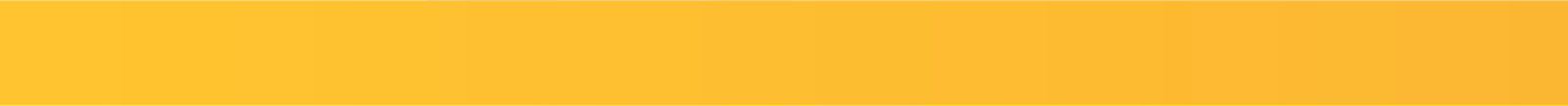 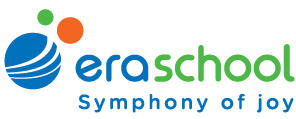 [Speaker Notes: Hoạt động 5: (10 phút) Thực hành.
GV yêu cầu HS đọc lại bài đọc và tìm kiếm thông tin để trả lời câu hỏi.
GV tổ chức cho HS thảo luận theo nhóm 4 để trả lời các câu hỏi
-> Các nhóm chia sẻ, nhận xét, bổ sung lẫn nhau. 
-> GV kết luận về ND bài tập đọc: (slide đã hiện)]
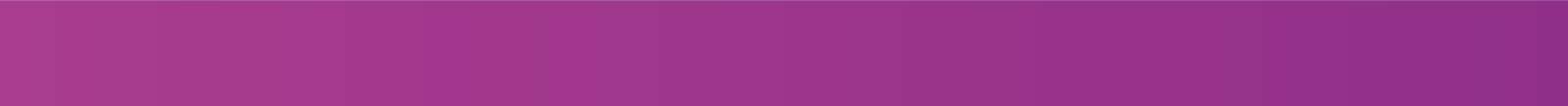 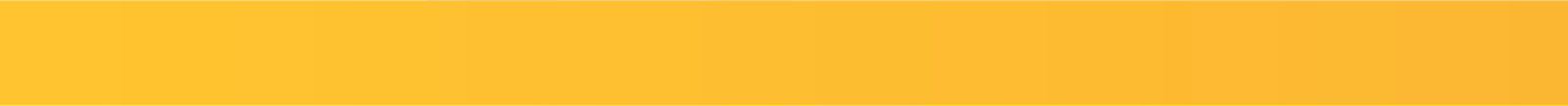 Tập đọc
Tuần 21
Câu 1: Kết hợp từ ngữ cột A với từ ngữ cột B để tạo câu nêu đặc điểm?
A
B
vàng ươm.
Quả hồng
Hạt dẻ
thơm dìu dịu.
Quả na
đỏ mọng.
nâu bóng.
Biển lúa
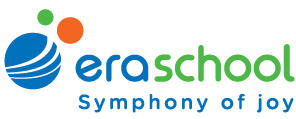 [Speaker Notes: Hoạt động 6: (10 phút) Luyện tập theo bài đọc.
GV tổ chức cho HS đọc và tìm đáp án của câu hỏi.
-> HS trả lời: -> GV nhận xét, khen ngợi.]
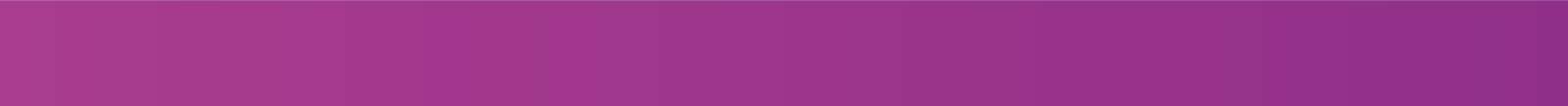 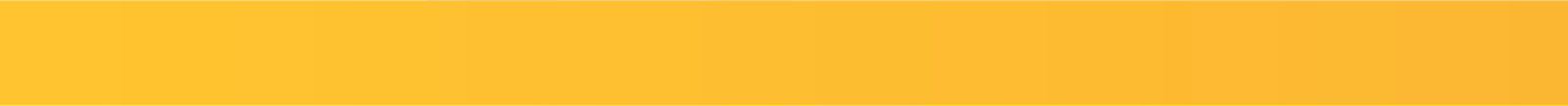 Tập đọc
Tuần 21
Câu 2. Đặt 1 câu nêu đặc điểm của loại cây hoặc loại quả em thích:
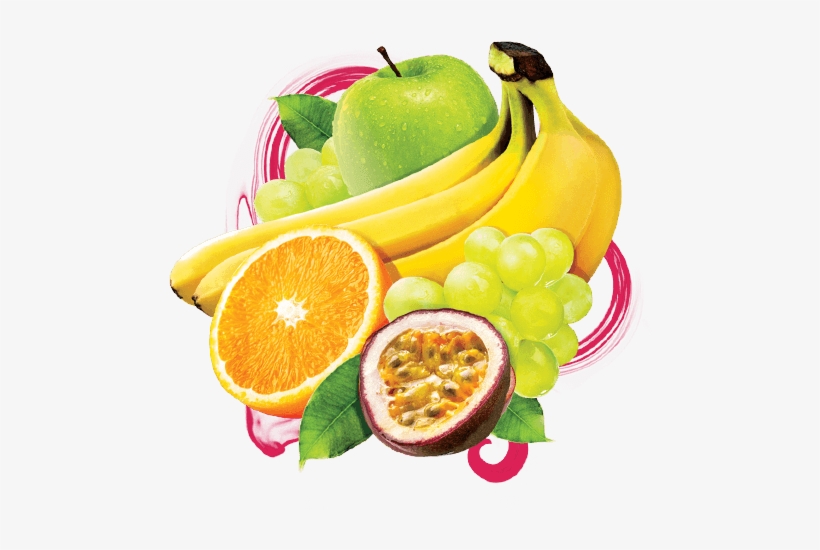 ...
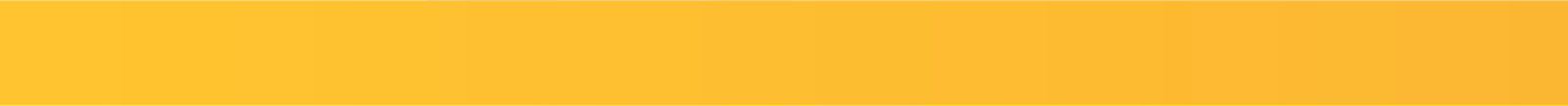 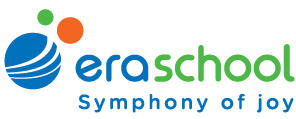 [Speaker Notes: Hoạt động 7: (10 phút) Đồng cảm, đóng vai.
GV tổ chức cho HS đóng vai nói lời theo yêu cầu
-> GV nhận xét, khen ngợi.]
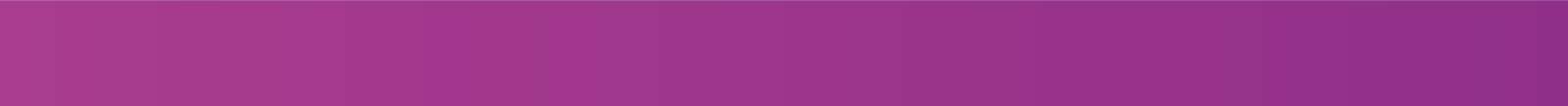 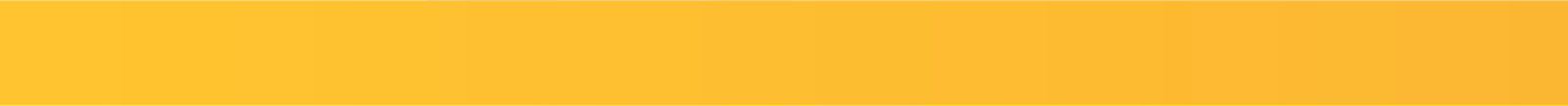 Tập đọc
Tuần 21
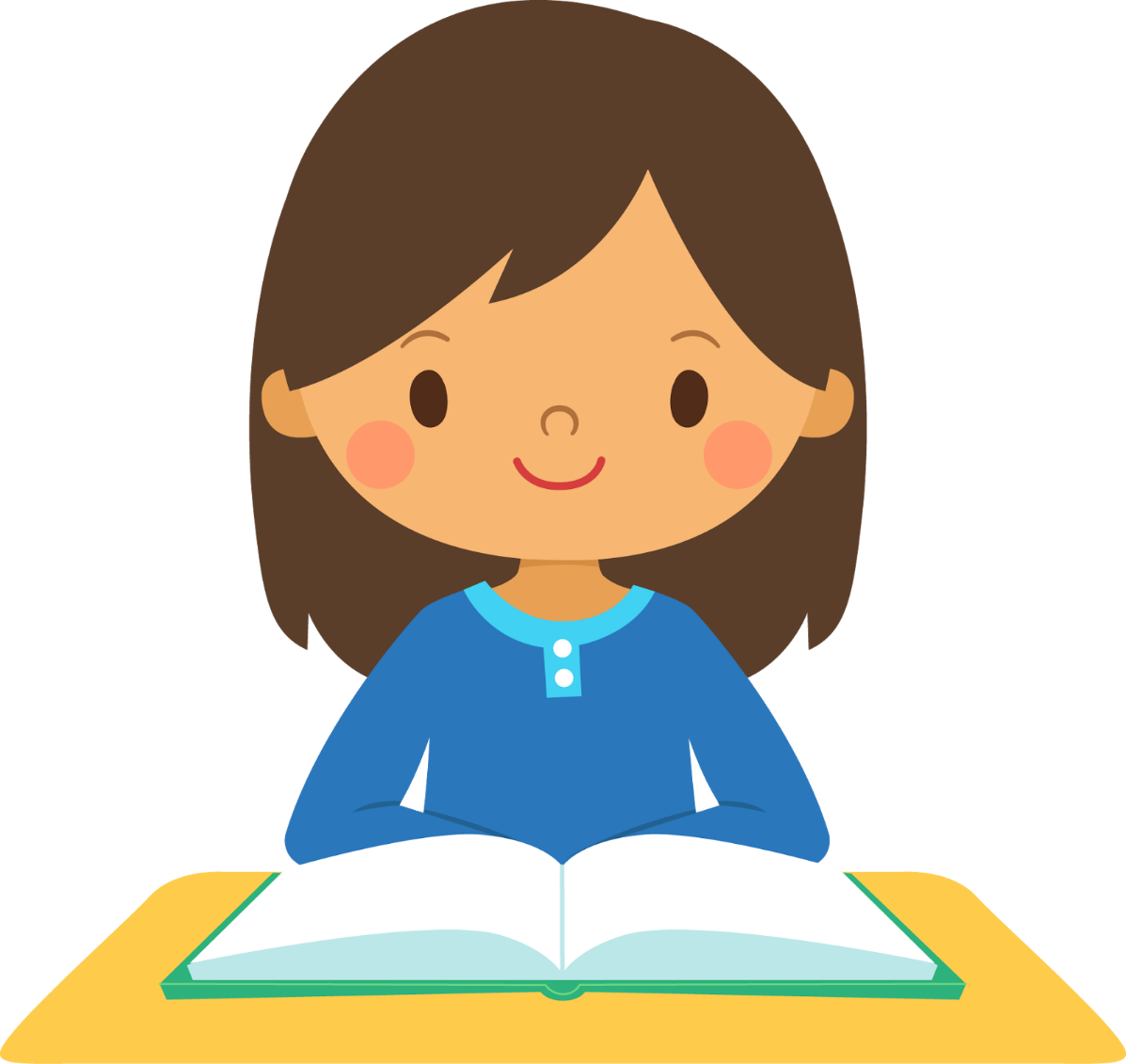 Đọc lại bài đọc cho trôi chảy
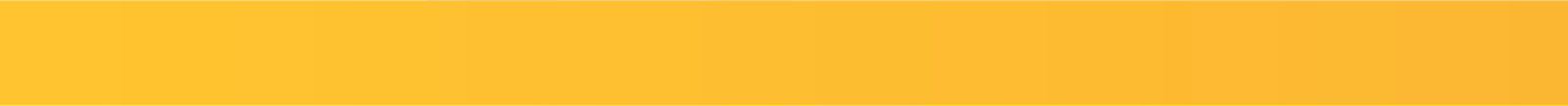 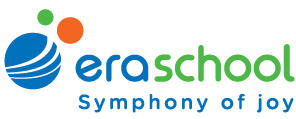 [Speaker Notes: Hoạt động 8: (1 phút) Củng cố, dặn dò.
GV giao nhiệm vụ: 
Luyện đọc lại bài đọc.]